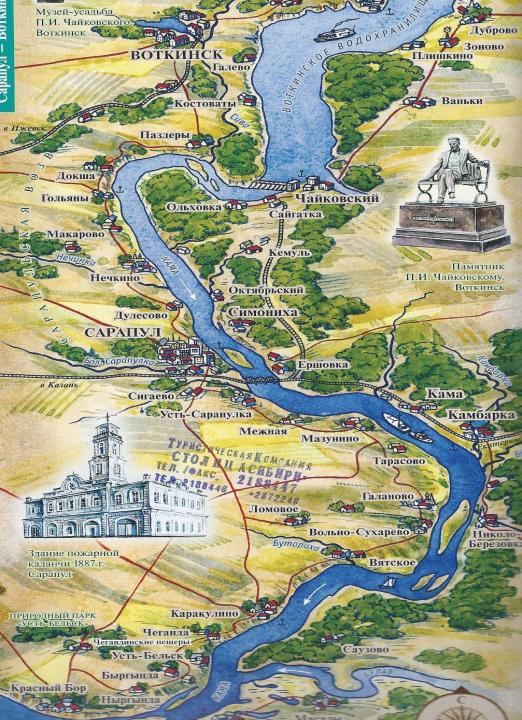 Мари
Марий Эл
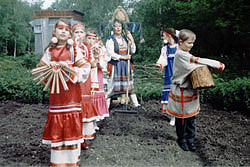 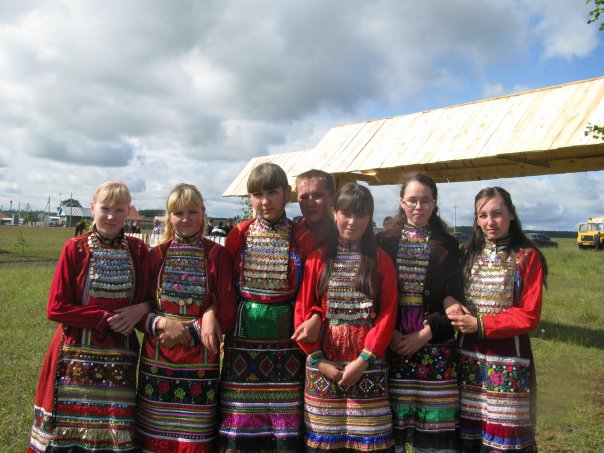 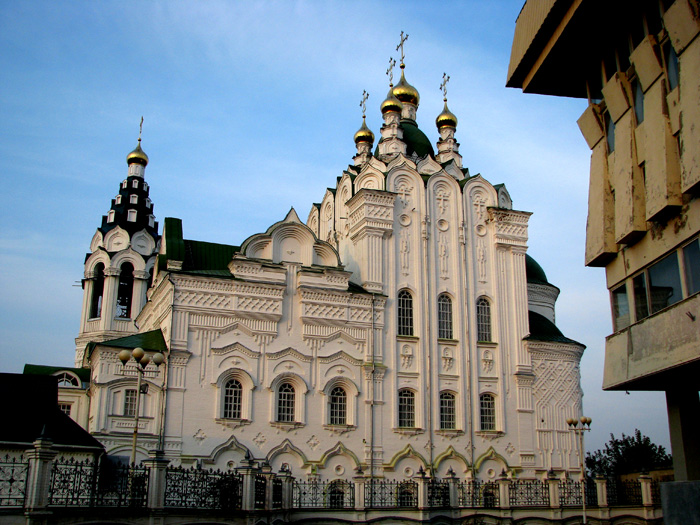 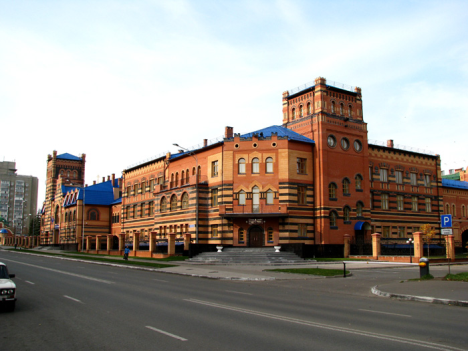 Йошкар-Ола
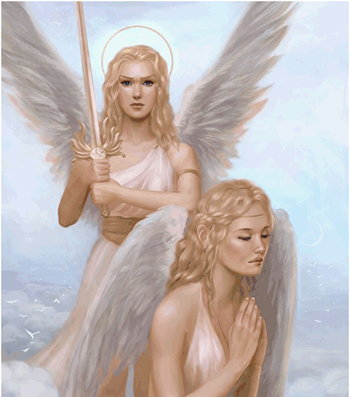 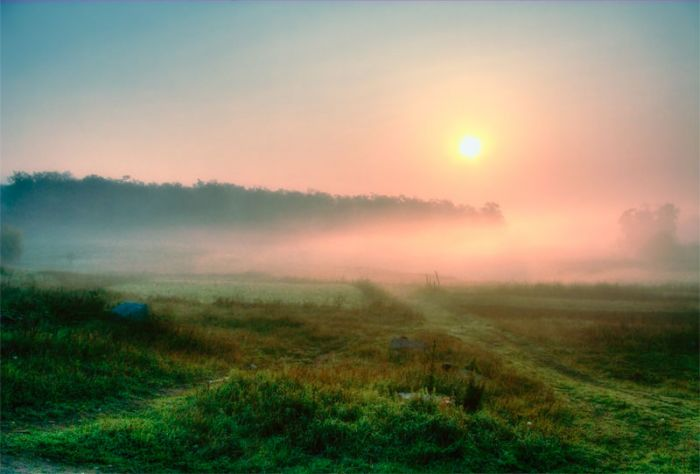 1
2
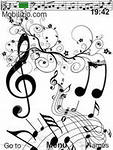 4
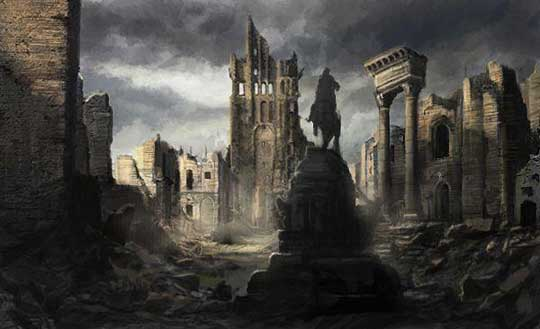 3
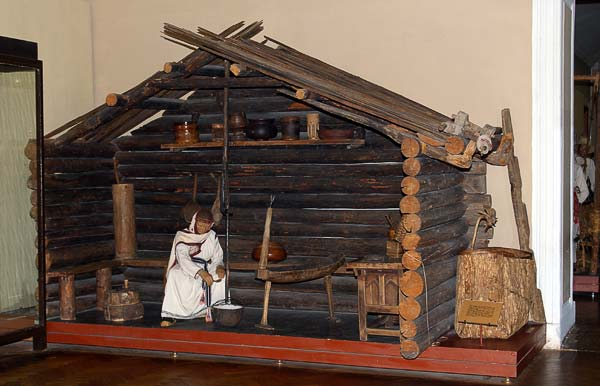 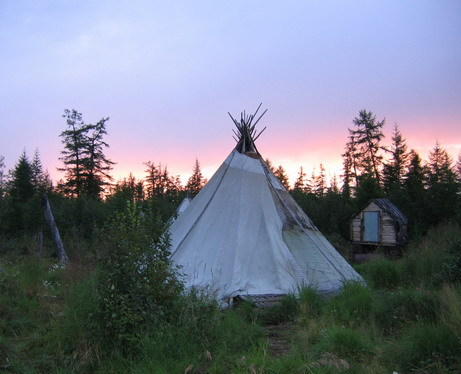 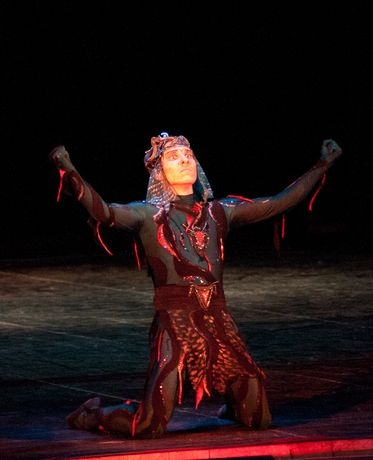 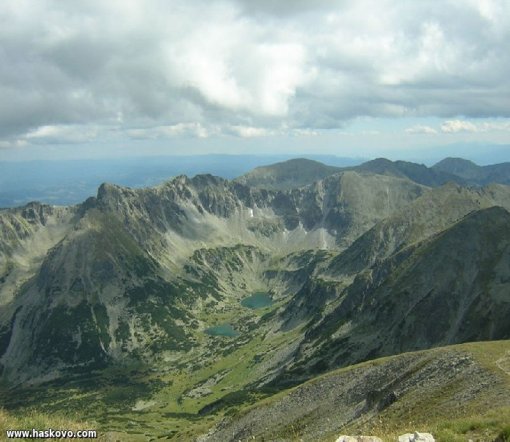 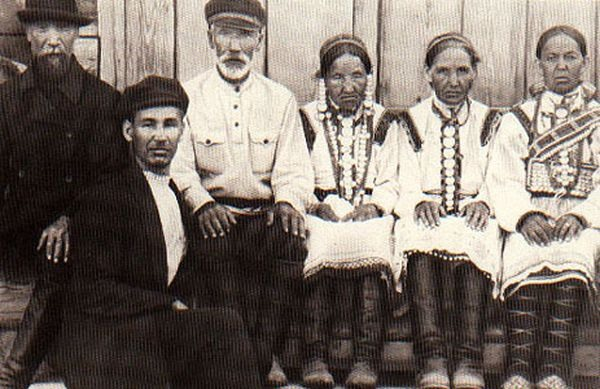 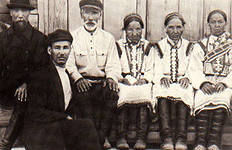 Традиции черемисов.
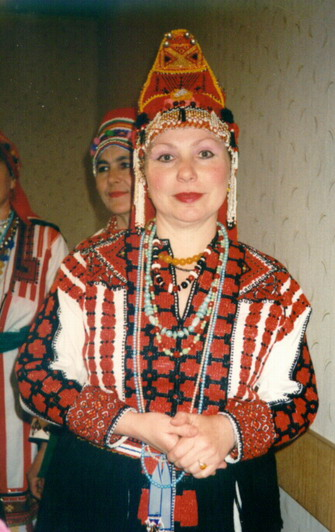 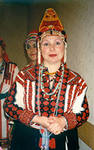 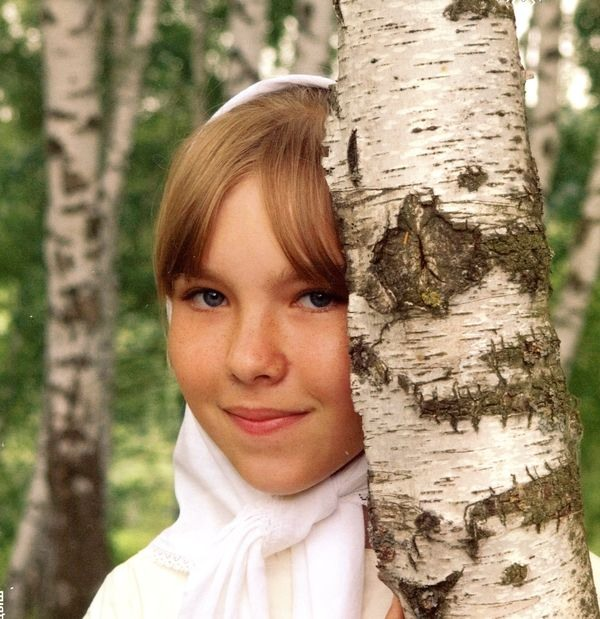 Национальная одежда
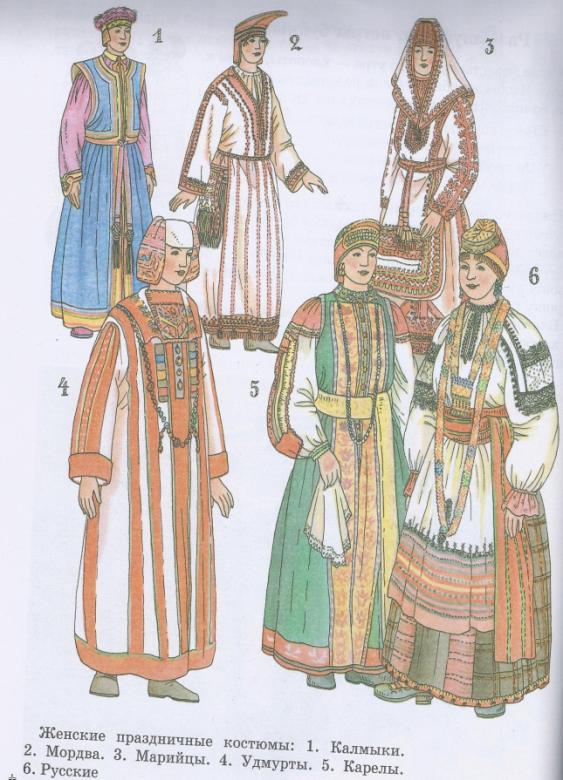 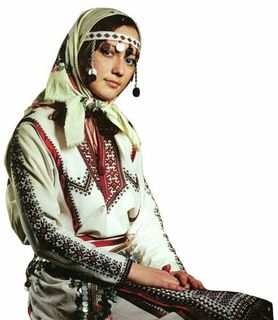